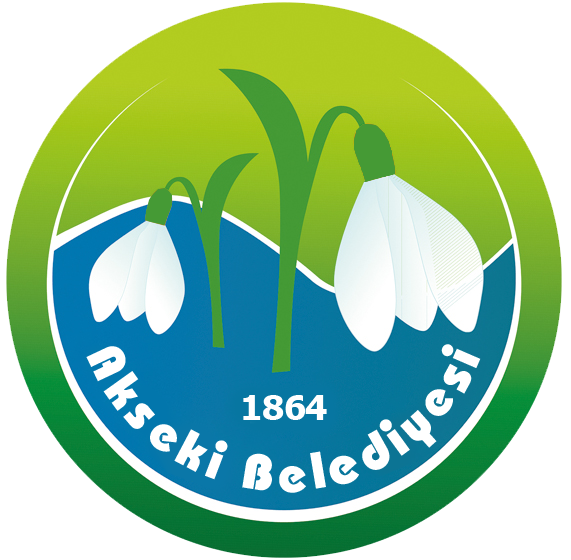 AKSEKİ BELEDİYE BAŞKANLIĞI 
2023 YILI 
FAALİYET RAPORU
Akseki, Tarihi Kentler Birliği kurucu üyesi olan ve dünya mirası olarak kabul edilen bir ilçedir. Tarihi dokusu, temiz havasıyla eşine az rastlanır mütevazi bir ilçe olarak, Torosların eteğinde varlığını sürdürmektedir. 

2023 yılı içerisinde belediyemizin imkanları dahilinde, halkımızın problemlerine odaklı ve şeffaf bir belediye yaratmaya çalıştım. Akseki’mize güzel olan ne yapsak yakışır sözü ile yola çıktım.


Belediyemize ait arsalar satılarak gelir sağlandı. Belediyemizin Kurumlara olan borçlar ödenmeye devam edildi. Mahallelerimize yeni kamelyalar yapıldı. Yabani ot ve ağaç budama işlemleri yapıldı. Mazgal çalışmaları ve demir korkuluklar yapıldı.
Akseki’mizde gerçekleştirdiğimiz projeleri uygularken, sadece bugün için bir şeyler yapmadık.  Aynı zamanda Akseki’nin geleceğini de şekillendirmeye çalıştık. İlçemizin, geçmişten gelen değerlerini özelliklerini koruyarak bu değerleri yarınlara taşımak ve gelecek nesillerimize gururla teslim etmek istiyoruz. Bu günü kurtarmaya çalışan değil, geleceği düşünen bir anlayışla hareket ediyoruz.                      
 Akseki’de; Tüm kuruluşlarla ve vatandaşlarımızla ortak hareket etmeye çalışıyoruz. Halkımızın, herkesimi ile, sık, sık bir araya gelmeye çalışıyoruz. Fikir alışverişlerinde bulunuyoruz. Akseki’mizi daha bir ileriye taşımak için elimizden gelen çabayı gösteriyoruz. Biz bu yola çıkarken, örnek bir belediyecilik için kolları sıvadık. Bu güne kadarda Akseki’de gerçekleştirdiğimiz proje ve işlerle örnek olmaya devam edeceğiz.                     
 Tüm birimlerimizin dikkat ve titizlikle yerine getirdiği gayretli çalışmalar belediyemiz içinde oluşturduğumuz birlik, beraberlik ve dayanışmanın sonucudur. Belediye meclis üyelerimiz bu konuda hiçbir fedakarlıktan kaçınmadan yardımcı olmaktadırlar.                    
 Bu vesile ile, bizlerden desteklerini esirgemeyen uyum içinde çalıştığımız meclis üyelerimize, memurdan işçisine tüm belediye çalışanlarına ve bize çalışma gücü veren Akseki halkına teşekkür eder, sevgi ve saygılarımı sunarım.
İÇİNDEKİLER:
 
1-) GENEL BİLGİLER
 
Misyon ve Vizyon
Yetki, Görev ve Sorumluluklar
İdareye İlişkin Bilgiler 
                1-) Fiziksel Yapı
                2-) Örgüt Yapısı
                3-) Bilgi ve Teknolojik Kaynaklar 
                4-) İnsan Kaynakları 
                5-) Sunulan Hizmetler
                               a-) Mali Hizmetler Müdürlüğü
                               b-) Fen İşleri Müdürlüğü 
                               c-) Yazı İşleri Müdürlüğü
                               d-) Zabıta Birimi 
                               e-) İnsan Kaynakları 
                               f-) Sosyal Yardım İşleri Müdürlüğü
 
2-) AMAÇ VE HEDEFLER 
 
      A-) İdarenin Amaç ve Hedefleri
      B-) Temel Politikalar ve Öncelikler
 
      3-) KURUMSAL KABİLİYET VE KAPASİTENİN DEĞERLENDİRİLMESİ 
               
            A-) Üstünlükler 
            B-) Zayıflıklar 
            C-) Değerlendirme
1-) GENEL BİLGİLERİ 
 
      A-) MİSYON VE VİZYON 
MİSYON : 
                  Akseki Belediyesi, bir kamu kurumu olarak, ilçe sakinlerinin yerel ve ortak gereksinimlerini, bilgi teknolojilerine dayalı, yenilikçi, katılımcı çağdaş bir anlayışla karşılar. İlçesinin kültürel mirasını koruyarak geliştirir. 
VİZYON:
                 Akseki’yi : Tarihi ve Kültürel dokusunu yaşatarak ve koruyarak gelecek nesiller için daha yaşanabilir bir ilçe haline getirmek, 
B- YETKİ , GÖREV VE SORUMLULUKLAR 
     Belediye, Belde sakinlerinin mali, müşterek nitelikteki ihtiyaçlarını karşılamak üzere, kurulan ve karar organı seçmenler tarafından seçilerek, oluşturulan idari ve mali özelliklere sahip, Kamu Tüzel kişisini ifade eder. Bu bağlamda bağlı bulunduğu pek çok Yasa ve mevzuat vardır. 
             5393 Sayılı Belediye Yasası,
             2464 Sayılı Belediye Gelirleri Yasası 
             1319 Sayılı Emlak Vergisi Kanunu 
             1593 Sayılı Umumi Hıfzıssıhha Kanunu 
             3194 Sayılı İmar Kanunu 
             5366 Sayılı Yıpranan Tarihi ve Taşınmaz Varlıkların Yenilenerek korunması ve Yaşatılarak kullanılması hakkında Kanun
5018 Sayılı Kamu, Mali Yönetimi ve Kontrolü Kanunu 
            3516 Sayılı Ölçü ve Tartı Aletleri Kanunu 
            4734 Sayılı Kamu İhale Kanunu 
            4735 Sayılı Kamu İhale Sözleşmeleri Kanunu
            2886 Sayılı Devlet İhale Kanunu
            5434 Sayılı Emekli Sandığı Kanunu
            4982 Sayılı Bilgi Edinme Kanunu 
            6245 Sayılı Harcırah Kanunu 
            4857 Sayılı İş Kanunu 
             5326 Kabahatler Kanunu
             5510 Sayılı Sosyal Sigortalar ve Genel Sağlık Sigortası Kanunu 
             5179 Sayılı Gıdaların Üretimi, Tüketimi ve Denetlenmesine dair K.H.K değiştirilerek, kabulü hakkında kanun 
             3572 Sayılı İş yeri Açma ve Çalıştırma Ruhsatlarına dair K.H.K ‘nin değiştirilerek, kabulü hakkındaki kanun 
             657 Sayılı Devlet Memurları Kanunu 506 Sayılı Sosyal Sigortalar Kanunu ve ilgili Yasalar 
             634 Kat Mülkiyeti Kanunu 
             394 Sayılı Hafta Tatili Kanunu 
             5957 Sayılı Sebze ve Meyveler ile yeterli arz ve talep derinliği bulunan diğer malların ticaretinin düzenlenmesine dair Kanun 
             6111 Sayılı Yasa 
             6360 Sayılı yasa
İDAREYE İLİŞKİN BİLGİLER 
 
1-) FİZİKSEL YAPI 
 
 	Eski Adı, Marla olan, Akseki Toroslar üzerinde kurulmuştur. Daha sonra Selçuklu ve Osmanlı yönetimine geçen ilçede, Roma İmparatorluğu dönemlerinden bu yana toplumların yaşadığı bilinmektedir. 1872 ‘de Alanya’dan ayrılan Akseki 1901 yılında Antalya Konya Eyaleti dahilinde bağımsız bir sancak olmuştu. 
         Kardelen çiçeğinin ana yurdu olan Akseki İlçesi, Antalya iline bağlı Batı Torosların güneyinde kurulmuş bir ilçedir. Doğusunda Gündoğmuş, Bozkır, batısında Manavgat, İbradı, Kuzeyinde Beyşehir, Seydişehir, Güneyinde Manavgat ve Gündoğmuş ilçeleri yer alır.
         Yüzölçümü; yaklaşık 178000 hektar  rakımı 1.050 ( merkez ) m ² ‘dir. İlçenin coğrafi yapısı Manavgat Irmağı’nın oluşturduğu büyük bir vadi ile engebeli ve dağlık bir görünüme sahiptir. Kartallı Mağara ( Bağarcık ) Kuyucak, Düdencik  Mağarası (Çınar dibi) Buca kalan Mağarası, Göktepe Yaylası, Çimi yaylası, Irmak Vadisi, ilçenin diğer çekiciliği olan yerlerdir. Akseki’de; Karasal iklim görülür. Ortalama sıcaklığı 13-1 derece olup, maksimum sıcaklığı 36-7 derecedir. Akseki’de kışın sıcaklık – 14 dereceye kadar düşebilmektedir. 
 2023 Yılı adrese dayalı nüfusa göre Akseki Nüfusu 11896’dir.
         Yöre halkının başlıca geçim kaynakları: Ormancılık, ticaret ve hayvancılık olup, bağcılık ve badem yetiştiriciliği de fazladır. Oldukça taşlı olan bölgede sulanabilen arazilerde meyvecilik ve sebzecilikte yapılmaktadır.
2- ÖRGÜT YAPISI  
             
 Belediye Başkanı


Belediye Meclisi                                     Belediye Encümeni


Mali Hizmetler Müdürlüğü	İmar Şehircilik Müdürlüğü	Yazı İşleri Müdürlüğü


Zabıta Amirliği		Fen İşleri Müdürlüğü		Plan ve Proje Müdürlüğü

		
Muhtarlık İşleri Müdürlüğü	İnsan Kay. ve Eğt.  Müd.		Sosyal Yardım İşleri Müd.
3- BİLGİ VE TEKNOLOJİK KAYNAKLAR 
 
Belediyemizde 10 Adet Muhasebe Müdürlüğünde, 5 Adet İmar Şehircilik Müdürlüğünde ,3 Adet Yazı İşleri Müdürlüğünde,1 Adet Zabıta Amirliğinde ,2 adet Sekreterlikte,1 Adet Sosyal Yardım Müdürlüğünde, 2 adet Fen İşleri Bölümünde  ,1 adet Belediye Başkanlığı , bulunmaktadır. 
Bilgisayarlar üzerinde Microsoft, Windows, Office lisanslı yazılımları ve emlak, su, evlendirme vb. paket programlar bulunmakta ve tüm bilgisayarlar çağın gereği olarak internete erişebilmektedir. 
5393 Sayılı Belediyeler Kanununa dayalı hazırlanan e belediye bilgisayar sistemlerine dayalı olarak hizmet üretimi yapılmaktadır. 
Belediyemizde daha önce olmayan e-ödeme online tahsilat ve emlak beyan sistemleri yapılmıştır. 

     4- İNSAN KAYNAKLARI 
Belediyemizde; 2023 yılı içerisinde 29 memur ve 25 işçi, personel olmak üzere toplam 54 çalışan bulunmaktadır.
NORM KADRO DURUMU 

İLİ              : ANTALYA 
İLÇESİ        : AKSEKİ 
KURUMU  : AKSEKİ BELEDİYE BAŞKANLIĞI 
 
   


                        MEMUR NORM KADRO 	                    		MEVCUT MEMUR KADROLARI
İMAR VE ŞEHİRCİLİK MÜDÜRLÜĞÜ
Akşahap, Belenalan, Bucakalan,  Büyükalan, Sarıhacılar Mahallelerinde  Koruma Amaçlı İmar Plan çalışması devam etmektedir.
Taşlıca ve Büyükalan Mahallelerinde 1/5000 ve 1/1000 uygulama İmar Planı için Jeolojik ve Jeoteknik Etütleri onaylanmış ve plan çalışmaları devam etmektedir..  
Cevizli mahallesinde muhtelif bölgede 18. Madde uygulama çalışmaları tamamlanmıştır.
Cevizli Mahallesi 127 Ada 12 Parsel üzerinde yapılması planlanan GES Projesi için Halihazır Harita onayı yapılmış ve ruhsat süreci devam etmektedir.
Hacıilyas Mahallesi 14 Ada 27 Parsel üzerinde RES için planlama çalışmaları bitmiş ve  ruhsatlandırma işlemi tamamlanmıştır. . 
Güçlüköy  Mahallesi ve Boğaz Mahallesi’nde korunması gerekli kültür varlıklarının tespiti yapılmıştır.
Sarıhacılar Mahallesi 216 Ada 1 Parselde Akseki Belediyesi Ekmek Fırını ruhsatlandırılmış ve yapımı tamamlanmıştır.. 
Yarpuz Mahallesi 143 Ada 45 Parsel üzerinde TOKİ yapılması için plan değişikliği onaylanmış ve ruhsatlandırma aşamasına geçilmiştir.
Planlı Alanlarda 55  adet Ruhsat,  23 Adet Yapı Kullanma İzin Belgesi verilmiştir.
Plansız Alanlarda  11 adet Yapı Ruhsatı, 16 adet Yapı Kullanma İzin Belgesi  verilmiştir.
3194 Sayılı İmar Kanununa göre diğer iş ve işlemler yürütülmektedir
	
	 Kültürel Projeler
Osman Yüksel SERDENGEÇTİ Konağı Restorasyon İşinin 2. Etap çalışmalarının devam etmesi
Zilalci Konağı Restorasyon İşinin 2. Etap çalışmalarının devam etmesi 
Cevizli Mahallesi Sarı Şeyh Hüseyin Efendi ve Türkmenler Sokak, Cephe ve Sokak Sağlıklaştırma Yapım İşi tamamlanmıştır.
FEN İŞLERİ MÜDÜRLÜĞÜ
Çöp toplama ve temizlik hizmetleri rutin olarak verilmeye devam edilmiş ve kullanım ömrünü tamamlayıp çürümüş olan konteynerlerin yenilenmesi.
YAĞMUR SUYU ŞEBEKE HATTI ; Sel baskınlarına karşı önlem amaçlı yağmur şebeke hattının artırılması ve mevcutlarının bakımlarının yapılması
Kapalı Pazar yeri yapımı tamamlanmıştır.
PARKE DÖŞEMESİ YAPILAN MAHALLELER
İlçe  Merkez ve Mahallelerinde 30000 m² Kilit Parke taşı döşemesi yapıldı  .
KALDIRIM:İlçe Merkez ve Mahallelerinde Mah. 1000 m² kaldırım döşemesi yapılmıştır.
DUVAR: Akseki merkez ve mahallelerinde 5000 m² taş duvar işlemleri yapıldı 
YOL AÇIM ÇALIŞMALARI: 14000 m stabilize yol bakım onarımları yapıldı merkez ve  mahallelerde imar yolları açılmıştır. 1200 m  İmar Yolu Açıldı.
SATHİ KAPLAMA,  130 000 m² alt yapı ve üst yapı çalışmaları yapılmıştır.
SICAK ASFALT : 19 200 m² tabaka ve sıcak asfalt yapımı (3780 ton BSK )
METRUK BİNALAR ; Yıkım kararı alınan yapıların yıkımının gerçekleştirilmesi
İlçemizde önemli günlerde sosyal etkinlikler düzenlendi.
Fakir ve mağdur olan vatandaşlarımızın evlerinin bakım onarımları ve hasar gören çatılarının onarılması
OYUN PARKI ; Çocukların oyun parkı imalatı ve mevcut oyun parklarının onarımı ve iyileştirilmesi.
YAZI İŞLERİ MÜDÜRLÜĞÜ
2023 yılında; Yazı İşleri Müdürlüğünde 1 adet memur 1 Adet Şef , 1 Adet Bilgisayar Teknikeri ,1 adet Yazı İşleri Müdürü Vekili  olmak üzere, 4 kişi çalışmaktadır. 2707 gelen evrak, 1922 adet giden evrak işlemi yapılmıştır.

2023 yılında  42 adet evlendirme işlemi yapılmıştır.

Belediye’ye hizmet veren tüm birimlerle ilgili bağlantılar sağlanmış, müracaat eden kişilere yardımcı olunmuştur.
Başkanlığa ulaşan vatandaş talepleri ve şikâyetleri değerlendirilip, Belediyemizi  ilgilendiren konularda vatandaşlara yardımcı olunmuştur. 

Çeşitli açılış törenlerine Belediye Başkanının iştirak etmesini sağlamak, herhangi bir sebepten dolayı Belediye Başkanının katılamadığı organizasyonlara Başkanlık Makamı adına çelenk yâda çiçek gönderilmesi sağlanmıştır. 

Belediye Başkanının en iyi şekilde hizmet verebilmesi için sağlıklı bir ortamda çalışmasını sağlamaya çalışılmıştır.
ZABITA AMİRLİĞİ
Zabıta Amirliği Biriminde 3 Zabıta Komiseri, 3 Zabıta Memuru, 1 Yardımcı personel olup toplamda 7 personel  bulunmaktadır. 
Amirliğimiz zimmetinde kayıtlı 1 adet araç bulunmaktadır. 
Kanun,  Yönetmelik ve Yasalar gereği Belediyemiz sınırları içerisinde ; 
 10 adet işletmecimiz adına İş Yeri Açma ve Çalıştırma Ruhsatı düzenlenmiştir.
Seyyar satıcılarla mücadele çalışmaları,
Ana arter, yol ve meydan işgallerinin kaldırılması,
Kaçak ilan ve reklamların ödenmesi, 
Dilencilerle mücadele çalışmaları,
İş yerlerinin ilgili kurumlar ile koordineli denetimi, 
Sağlık Grup Başkanlığı ile ortak denetim çalışmaları,
Bildirilen istek ve şikayetlerin incelenmesi, ilgili denetimlerin gerçekleştirilmesi,
Pazar yerinde gerekli koordinenin ve denetimlerin sağlanması,
6360 sayılı yasa ile köylerin mahalleye dönüştürülmesi sebebiyle bu mahallelerden gelen istek ve şikayetlerin yerinde görülmesi ve gerekli birimlere bildirilmesi.
Tüketicinin korunması hakkında Kanuna göre yapılan işlemler, gerçekleştirilmiştir.
SOSYAL YARDIM İŞLERİ MÜDÜRLÜĞÜ
2023 yılında Müdürlüğümüzce; 17  yaşlı ve bakıma muhtaç ailenin ev temizliği periyodik olarak,  görevli personeli olmayan cami, türbe, köy konağı ve mahallelerimizde bulunan sağlık ocağı gibi toplumun ortak kullandığı binaların temizliği ile Belediyemize ait resim ve sergi müzesi, otel ve kadın sanat evinin temizlikleri yapılmıştır.
	2023 yılı Ramazan ayında 986 adet aileye ramazan paketi, ilçemizde ikamet eden 31 hanedeki üniversiteli gençlerimize gıda paketi ve yakacak yardımı (odun 10 çuval), yardımı yapılmıştır. Bunun yanında öğrencilerimize halı, kilim, yatak, çalışma masası, sandalye, mutfak eşyası vb ev eşyası yardımında bulunuldu. Öğrencilerimize sınav zamanı sıcak çorba ikramında bulunduk.
	İhtiyaç sahibi 83 aileye gıda paketi, hijyen paketi, ayakkabı,  çocuk kıyafeti, bayan kıyafeti,  erkek kıyafeti,  halı,  kilim, yolluk, soba, bebek bezi, bebe bisküvi ve bebek maması,14 aileye de odun(10 çuval) yardımı yapılmıştır.
	Belediyemiz tarafından ilki gerçekleştirilen ‘’Toplu Sünnet Şöleni’’ projesi kapsamında sünnet çağına gelen 13 çocuğun tespiti, hastane muayeneleri, sünnetleri ile ulaşımları gerçekleştirilmiştir.
             11 Mahallemizde ihtiyaç sahibi 27 vatandaşımıza günlük 56 ekmek dağıtımı periyodik olarak yapılmakta olup; Belediye  Meclisi tarafından görüşülmek üzere yeni talepler toplanmaktadır. 
            Akseki Devlet Hastanesi ile protokol imzalanarak görevli personeller ile birlikte mahallelerimizdeki bakıma muhtaç vatandaşlarımıza evde sağlık hizmeti sağladık.
	‘’Hoşgeldin Bebek’’ projemiz kapsamında ilçemizde yeni doğan 5 bebeğimize kıyafet ve bez yardımında bulunarak ailelere hayırlı olsun ziyareti gerçekleştirdik.
	Müdürlüğümüzce 51 Mahalle muhtarı ile istişare edilerek, vatandaşlarımız ve üniversiteli öğrencilerimizin ev ziyaretleri ‘Her Zaman Yanınızdayız’ projesi kapsamında periyodik olarak devam etmektedir.
EK – 4 MALİ HİZMETLER BİRİM YÖNETİCİSİNİN BEYANI
MALİ HİZMETLER BİRİM YÖNETİCİSİNİN BEYANI
 
 
             Mali hizmetler birim yöneticisi olarak, yetkim dahilinde;
     Bu idarede faaliyetlerin mali yönetim ve kontrol  mevzuatı ile diğer mevzuata uygun olarak yürütüldüğünü, Kamu kaynaklarının etkili ,ekonomik ve verimli bir şekilde kullanılmasını temin etmek üzere iç kontrol süreçlerinin işletildiğini izlendiğini ve gerekli tedbirlerin alınması için düşünce ve önerilerimin zamanında üst yöneticiye raporlandığını beyan ederim.
 
            İdaremizin; 2022 yılı Faaliyet Raporunun “ III/A – Mali Bilgiler” bölümünde yer alan bilgilerin güvenilir, tam ve doğru olduğunu teyit ederim. 27.03.2024
 
 
 
 
                                                                                                       		Fatma SARI
 							Mali Hizmetler Müdürü
SUNULAN HİZMETLER
İlçe halkımızın refah seviyesinin yükseltilmesi amacı ile imar , çevre ve çevre sağlığı temizlik ve katı atık zabıta , ağaçlandırma, park ve yeşil alanlar, konut , kültür ve sanat turizm ve tanıtım, sosyal hizmet ve yardım , nikah , ekonomi ve ticaretin geliştirilmesi hizmetleri sunulmaktadır. 
MALİ HİZMETLER MÜDÜRLÜĞÜ 
            Mali hizmetler bünyesinde 1 adet mali hizmet müdürü, 1 adet muhasebe yetkilisi , 3 adet tahsildar, 6 adet memur ve 1 adet işçi olmak üzere, toplam  12 çalışan mevcuttur. 

VERGİ GELİRLERİ 			:   9.207.461,92-TL
TEŞEBBÜS VE MÜLKİYET GELİRLERİ 	:   6.151.956,70-TL
ALINAN BAĞIŞ VE YARDIMLAR 		: 42.238.252,92-TL
SERMAYE GELİRLERİ			: 14.898.968,00-TL
Diğer Gelirler 			: 50.809.390,95-TL
GENEL TOPLAM 			: 123.306.030,49-TL

Personel Giderleri 			: 26.691.630,95-TL
Sosyal güvenlik Kurumlarına devreden 		:   4.391.083,57-TL
Mal ve Hizmet alım giderleri 		:  84.364.177,75-TL
Faiz Giderleri 			:      148.287,47-TL
Cari Transferler                                             	:       882.467,53-TL
Sermaye Giderleri 			:       704.990,00-TLSermaye Transferleri 			:       430.000,00-TL
GENEL TOPLAM 			: 117.612.637,27-TL

Toplam Banka Mevcutları 

2023 yılı banka hesabından 1.612.744,67-TL 2024 yılına devretmiştir. 2023 yılından 2024 yılına İller Bankasından çekilen Kredi borçları , şahıs borçları olmak üzere, toplam  17.207.525,68- TL dir.
2- AMAÇLAR VE HEDEFLER

İDARENİN AMAÇ VE HEDEFLERİ

İlçede yaşayan insanların hayat standartlarını yükseltmek, gelecek nesillere daha yaşanabilir bir Akseki bırakabilmektir. Bu doğrultuda çevre kirliliğinin önüne geçilmiş , planlı gelişen bir Akseki oluşturarak geleceğin cazibe merkezi olacak ilçeyi imar etmektir.

TEMEL POLİTAKALAR VE ÖNCELİKLER
           
5393 Sayılı belediye hizmet kanunu doğrultusunda insan orjinli bir hizmet politika sürdüren belediyemiz ürettiği ve planladığı tüm proje ve hizmetlerde önceliği ilçe halkının hayat standartlarının yükseltilmesine vermektedir. Bu doğrultuda çalışmaların sürdüren kurumumuz ilçe halkı ile iç , içe halkın yönetime katılarak, alınan kararlarda söz sahibi olmasını benimsemiş ve hayata geçirmiştir.
3- KURUMSAL KABİLİYET VE KAPASİTENEN DEĞERLENDİRİLMESİ 

ÜSTÜNLÜKLER 
Yazı İşleri Müdürlüğü, İmar ve Şehircilik Müdürlüğü, Fen işleri Müdürlüğü, Plan Proje Müdürlüğü , Sosyal Yardım İşerli Müdürlüğü ve Zabıta hizmetleri işleri görevli personel tarafından eksiksiz yürütülmektedir.

ZAYIFLIKLAR
Maddi yetersizliklerden dolayı gerekli yatırımlar yapılamamaktadır.
Makine ve araçlarımız ekonomik ömürlerini doldurduğundan dolayı üstün performans alınamamaktadır. Sık, sık arıza yaparak ekonomik yük getirmektedir.

DEĞERLENDİRME
Kurumumuz üstünlüklerinin kazandırdığı tüm yeteneklerle zayıf noktalarını kapatarak Akseki halkına en iyi hizmeti sunmak için çalışmalara devam etmektedir.
Sayın Meclis Üyeleri sizlerin gayret ve desteği ile çalışmalarımız hep beraber devam edecek olup , desteklerinizi esirgemeyeceğinizden  hiç kuşkumuz yoktur. Hepinizin fikir düşünce ve duygularınızı her zaman bekler, Yüce Meclisimize saygılar sunarım.
						
					

	
İlkay AKCA
Akseki Belediye Başkanı



						
			Erdoğan ERDOĞAN			Mehmet Ali ÖZEL
			Meclis Zabıt Katibi			Meclis Zabıt Katibi